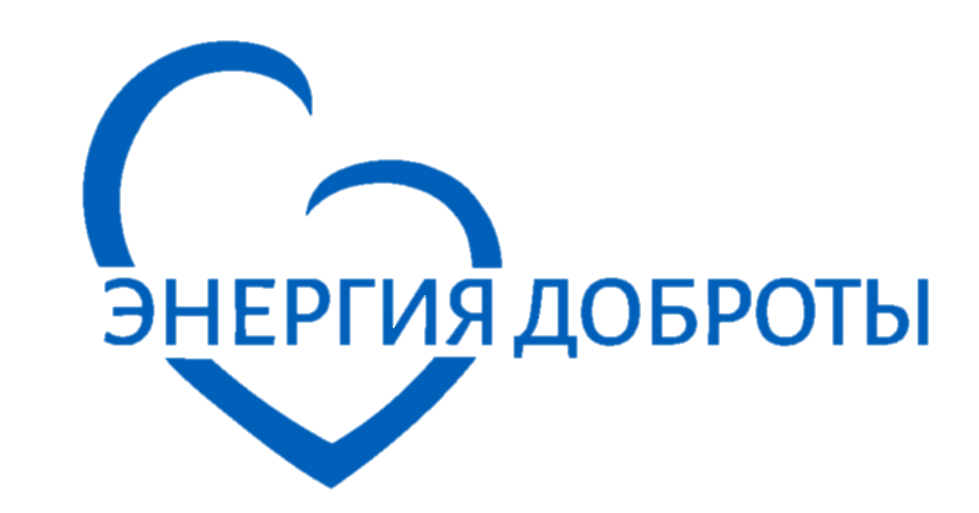 Развитие регистра доноров костного мозга
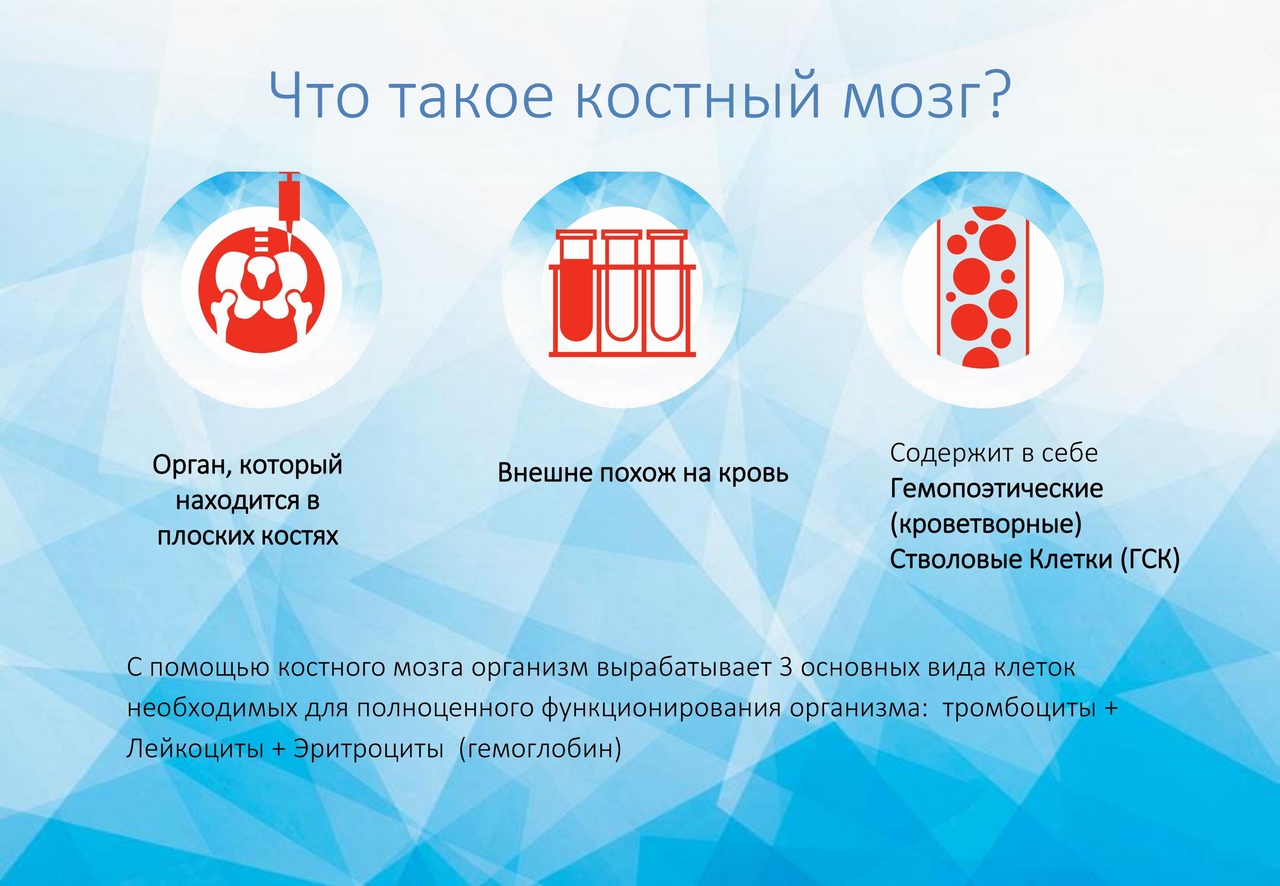 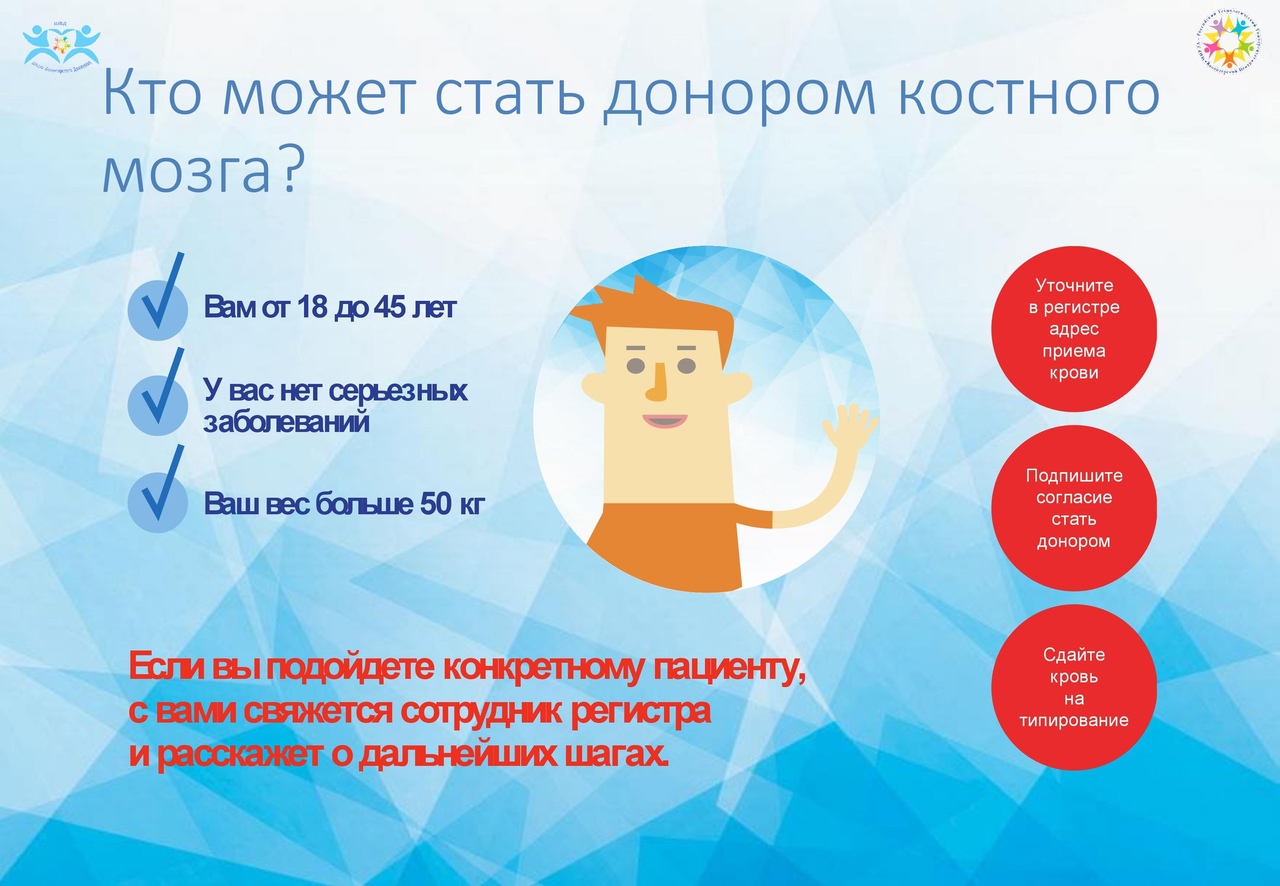 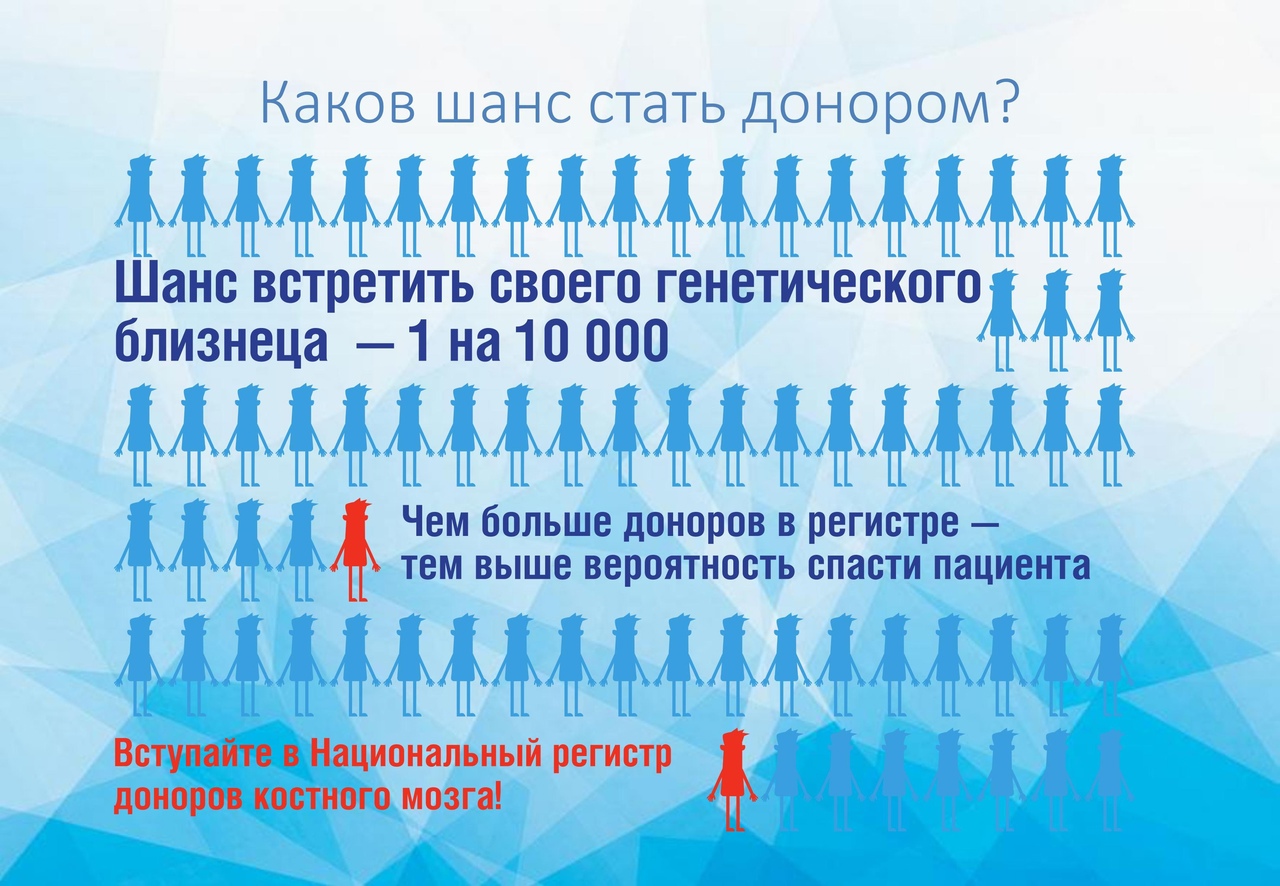 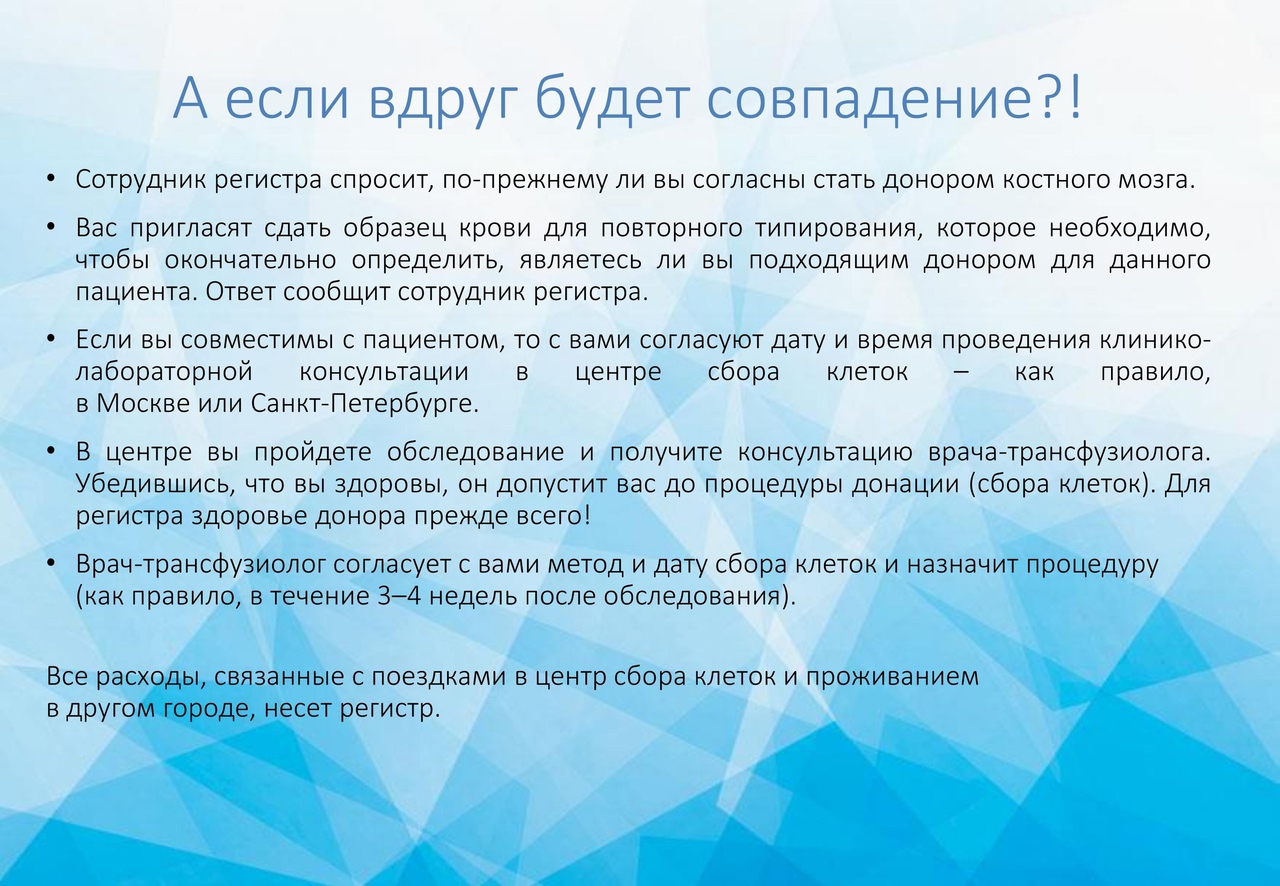 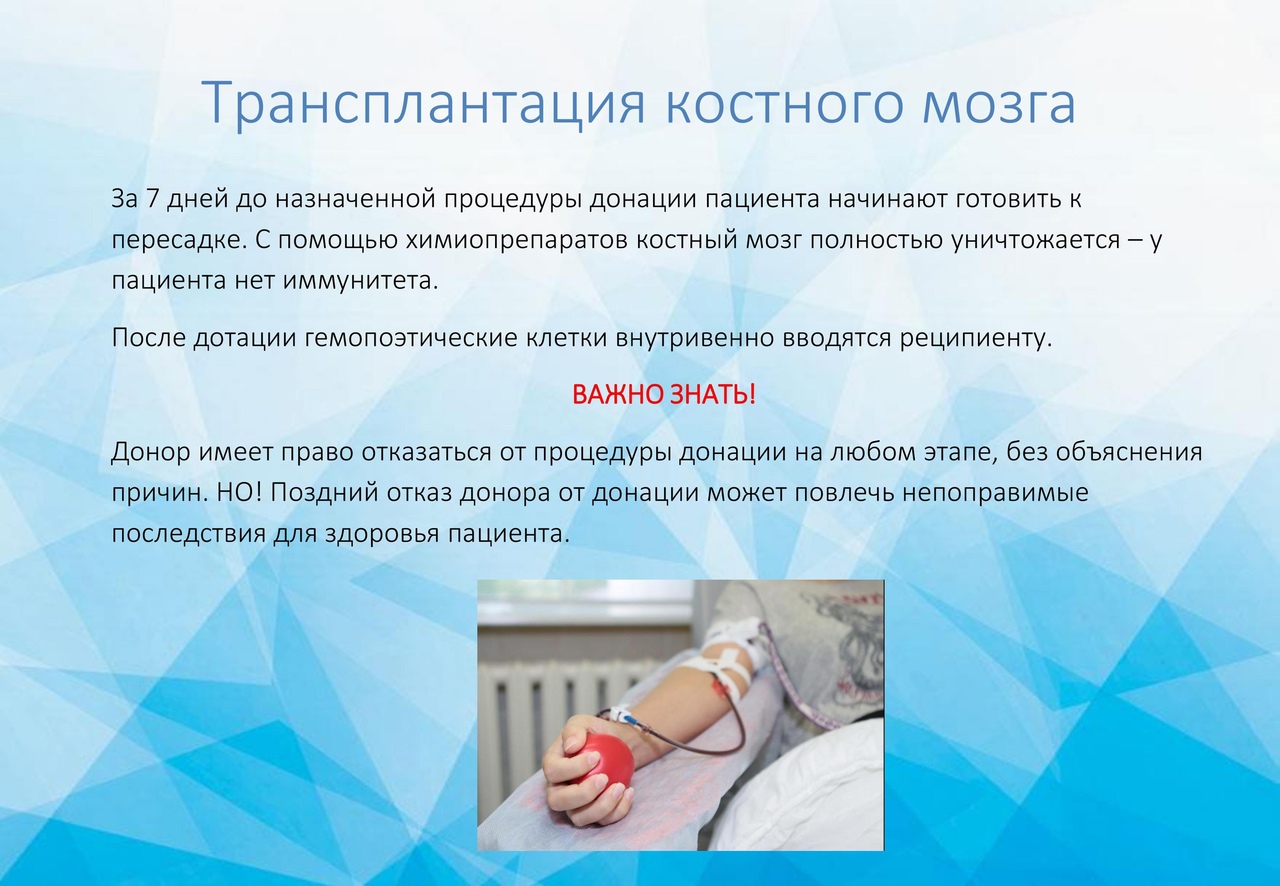 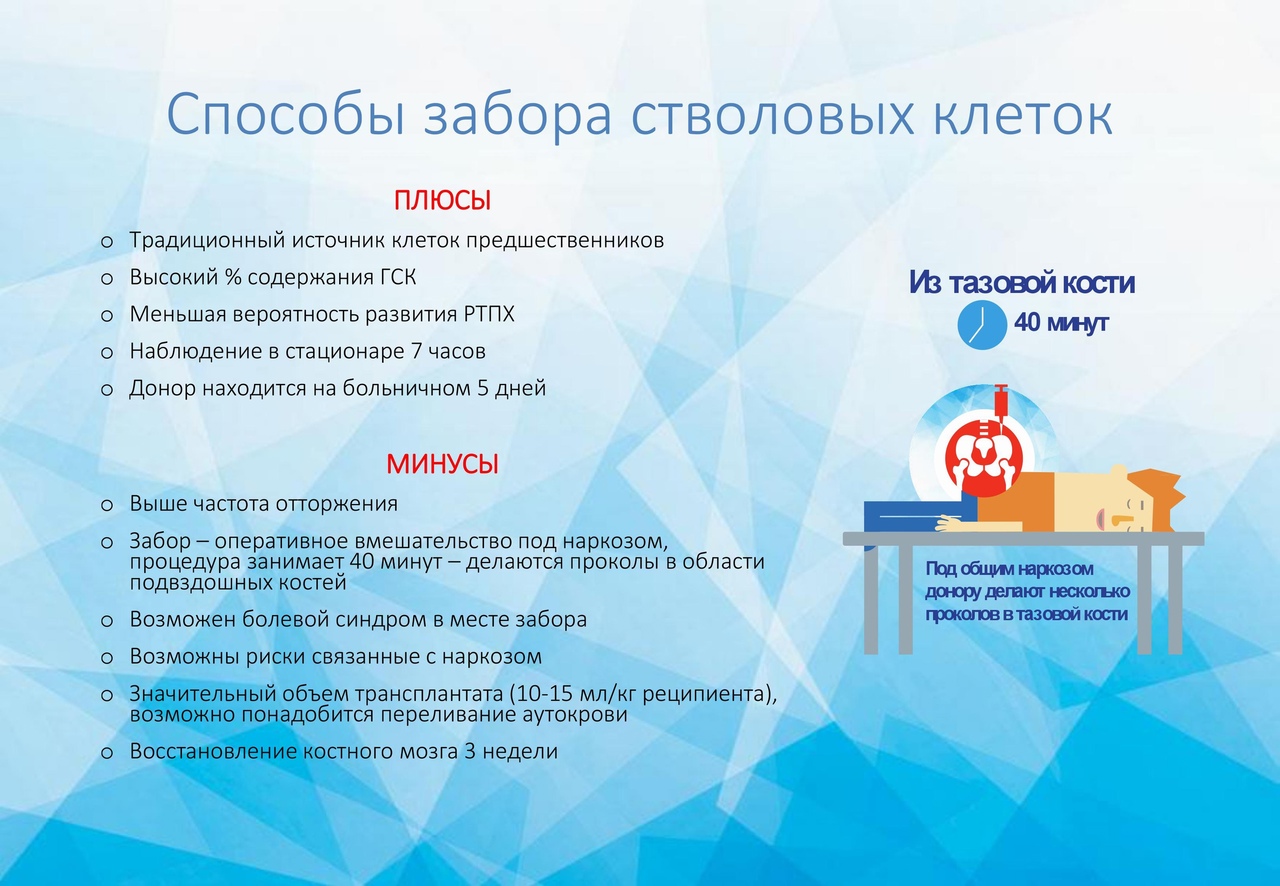 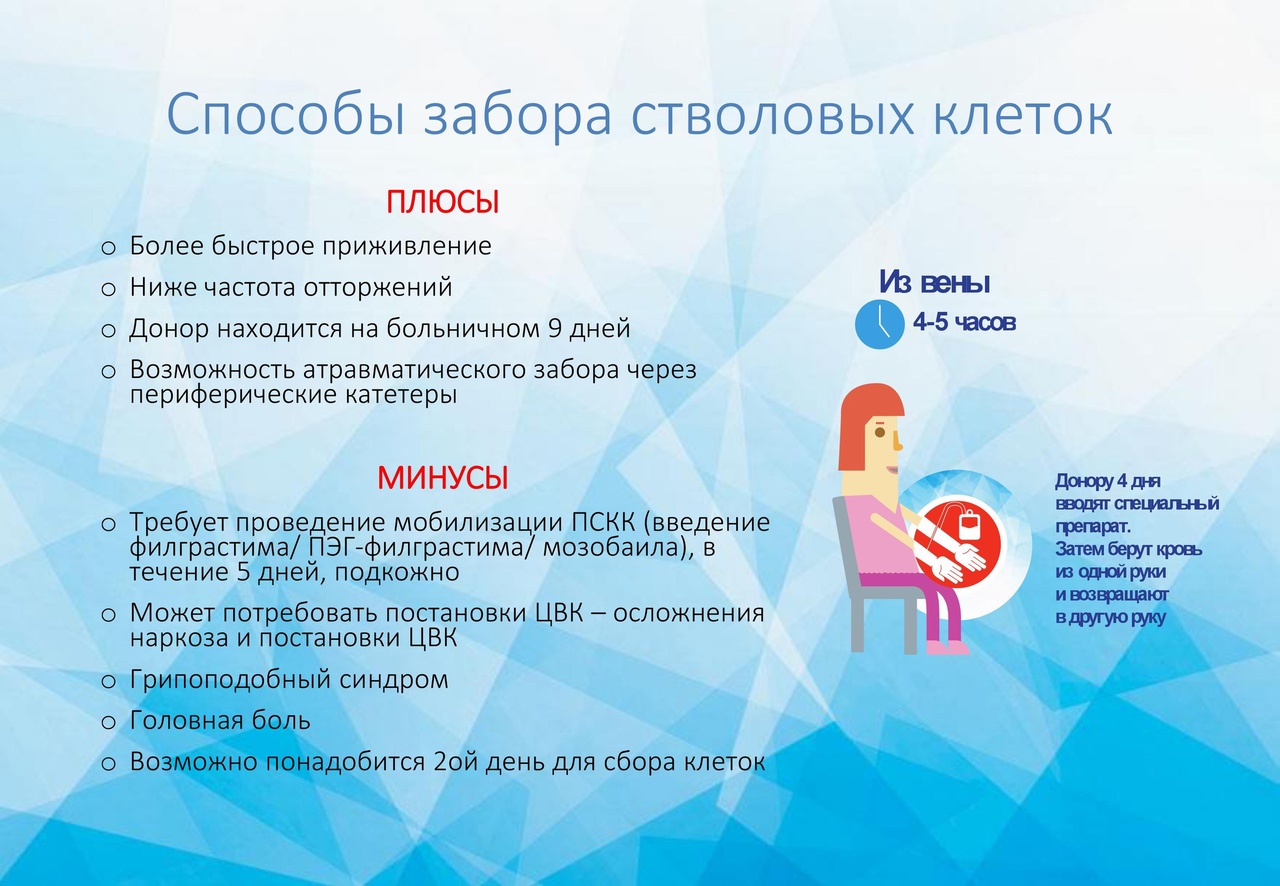 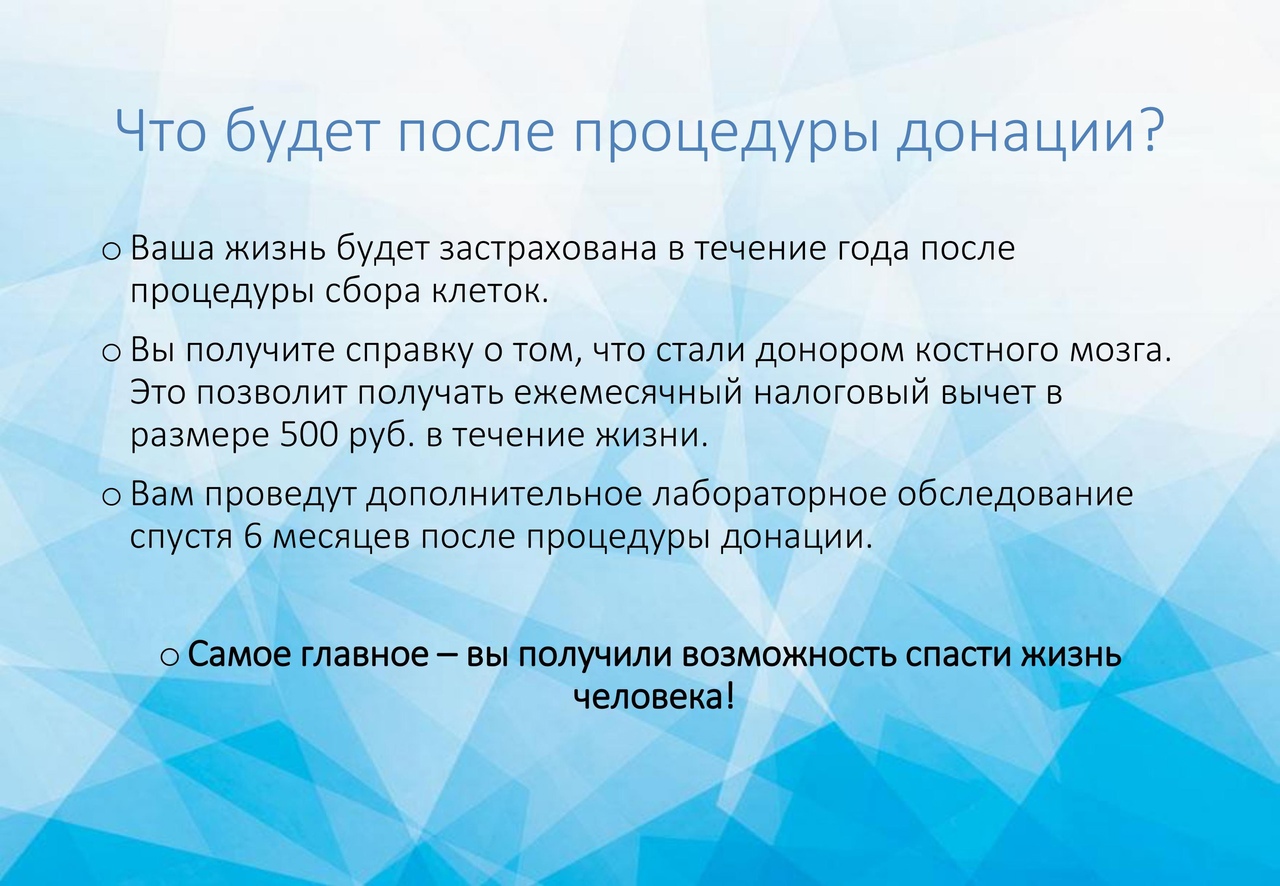 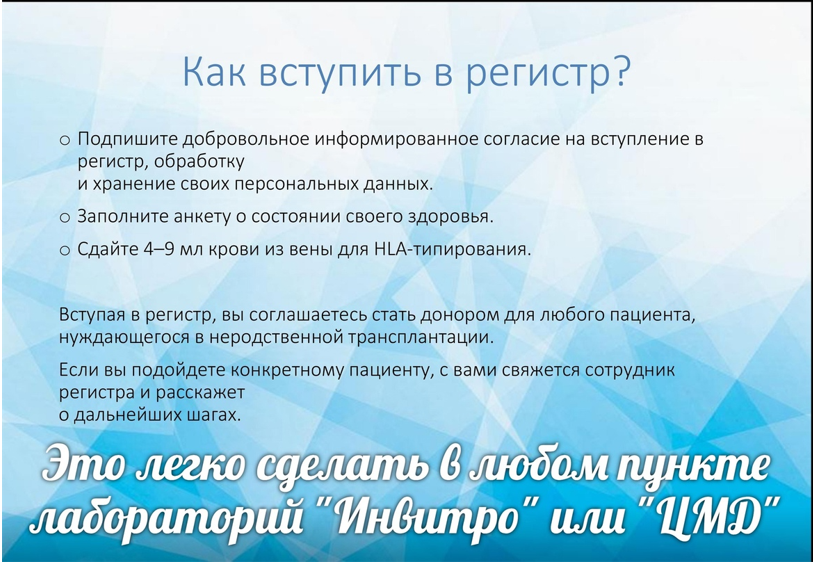 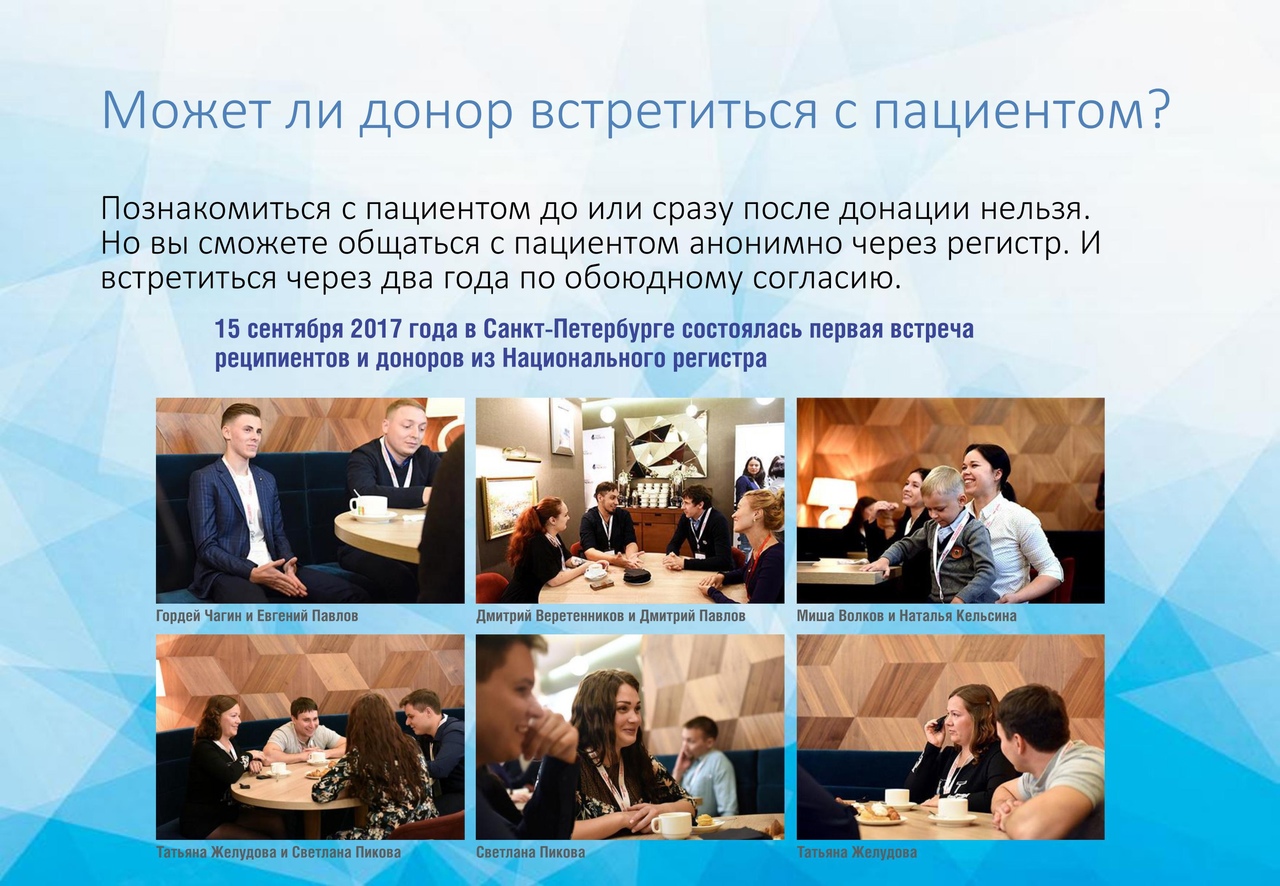 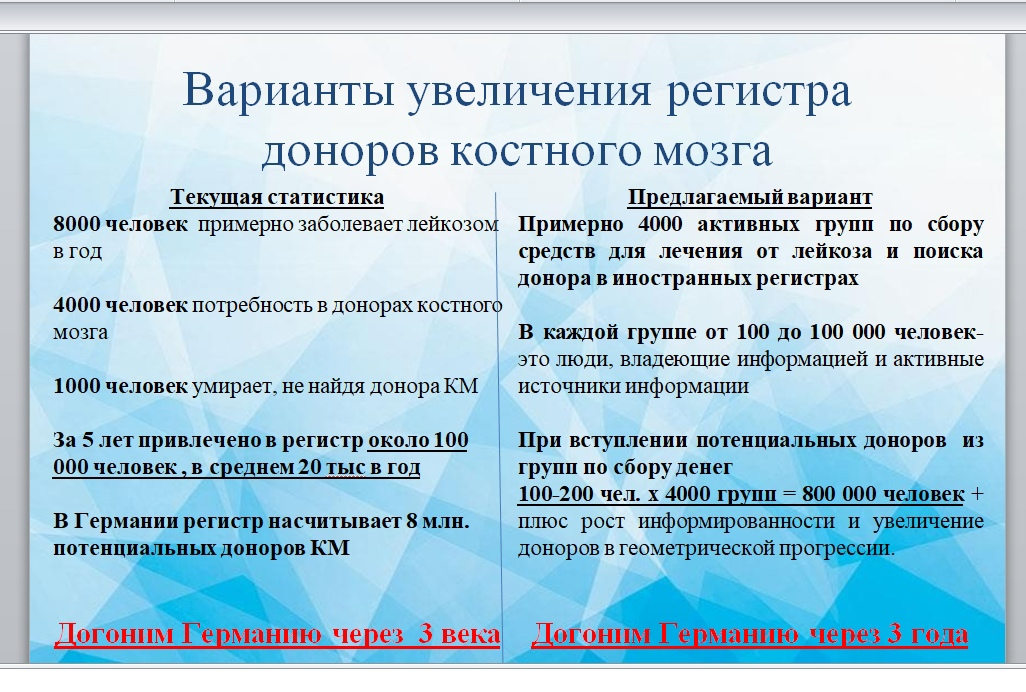 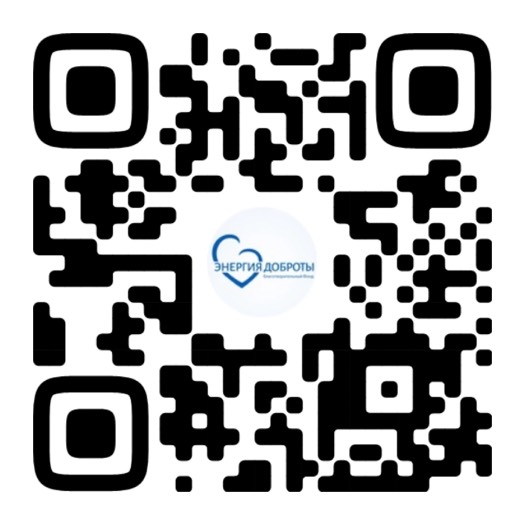 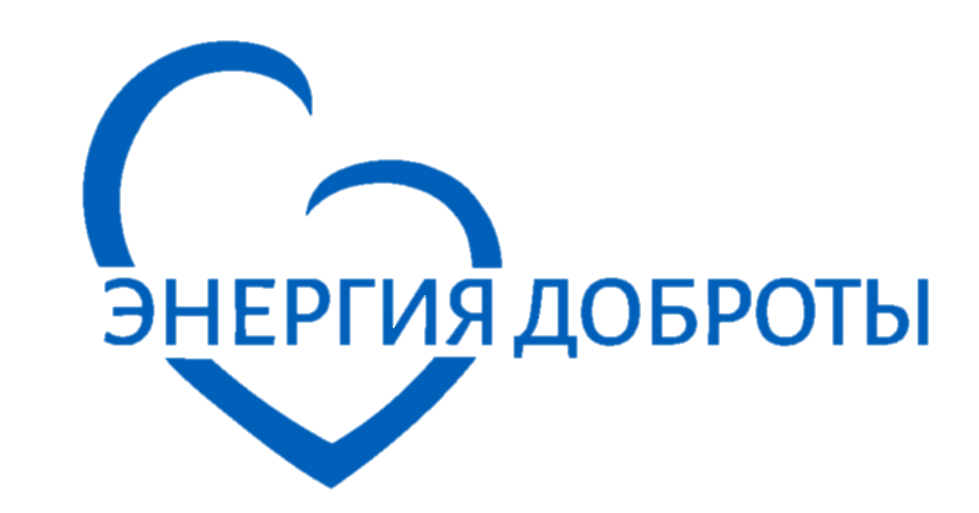 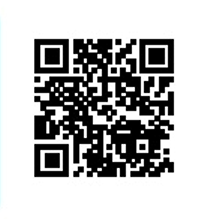 Андронов Виктор Владимирович
Руководитель благотворительного фонда